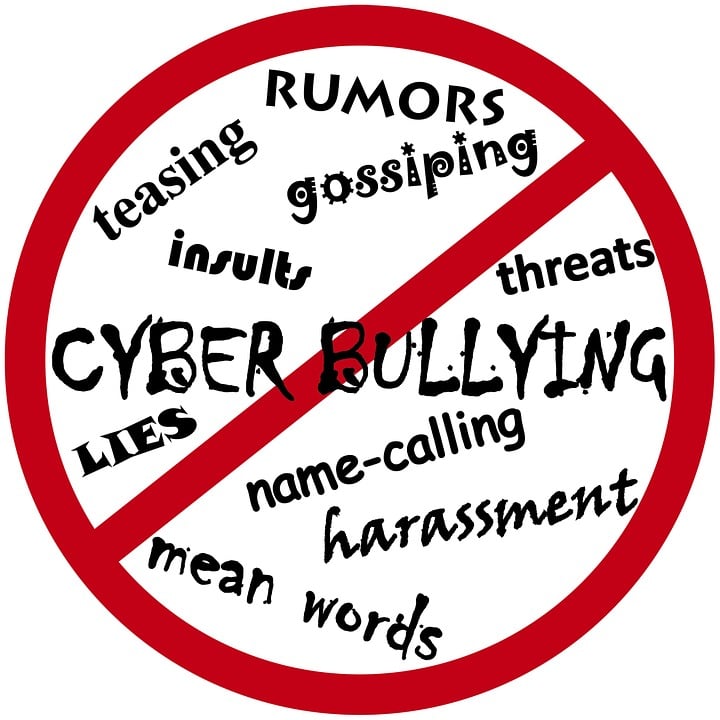 Show some
RESPECT!!!
ANTI-BULLYING-WEEK
SHOW US A LITTLE RESPECT






Poster by:
Archie Lidbetter
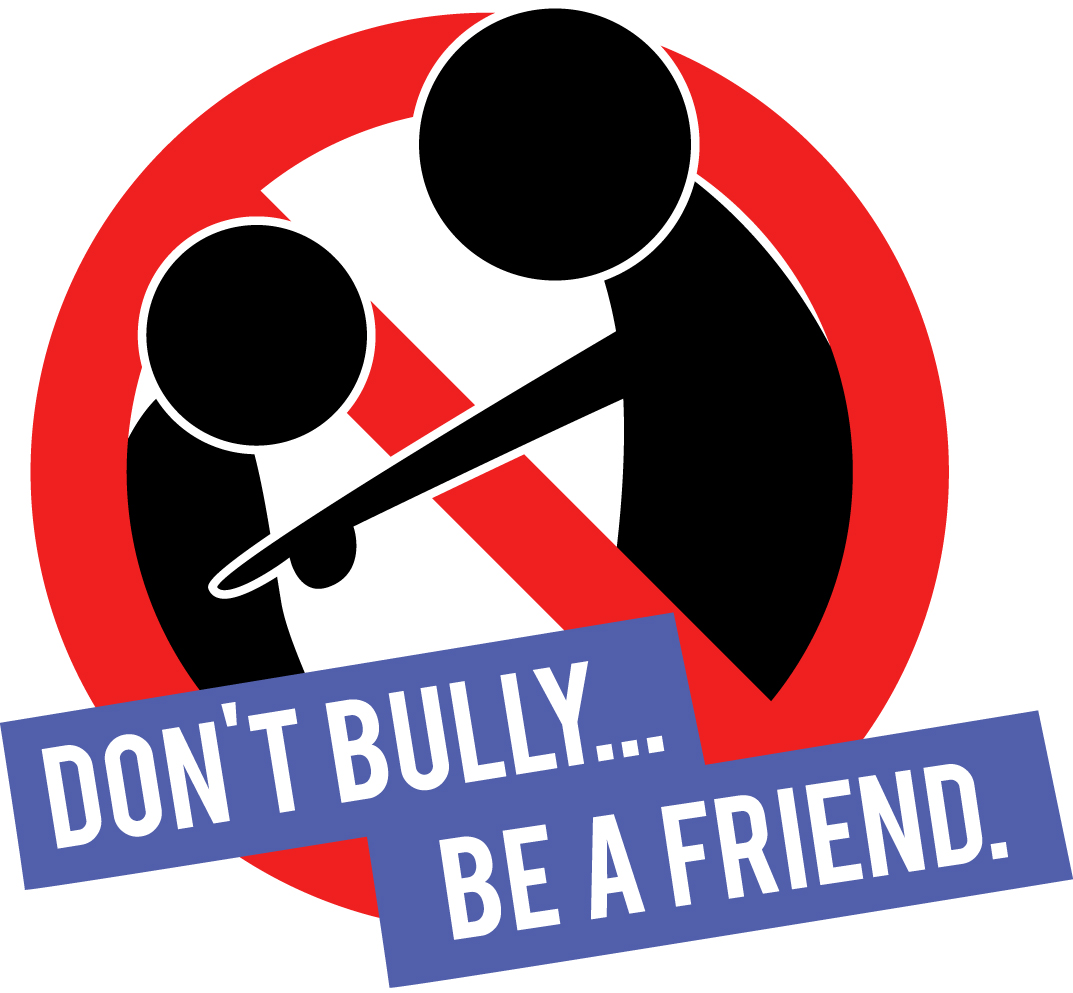